What can we learn from 
3He+A and p(d)+A 
collisions at RHIC?
Jamie Nagle
University of Colorado, Boulder, USA
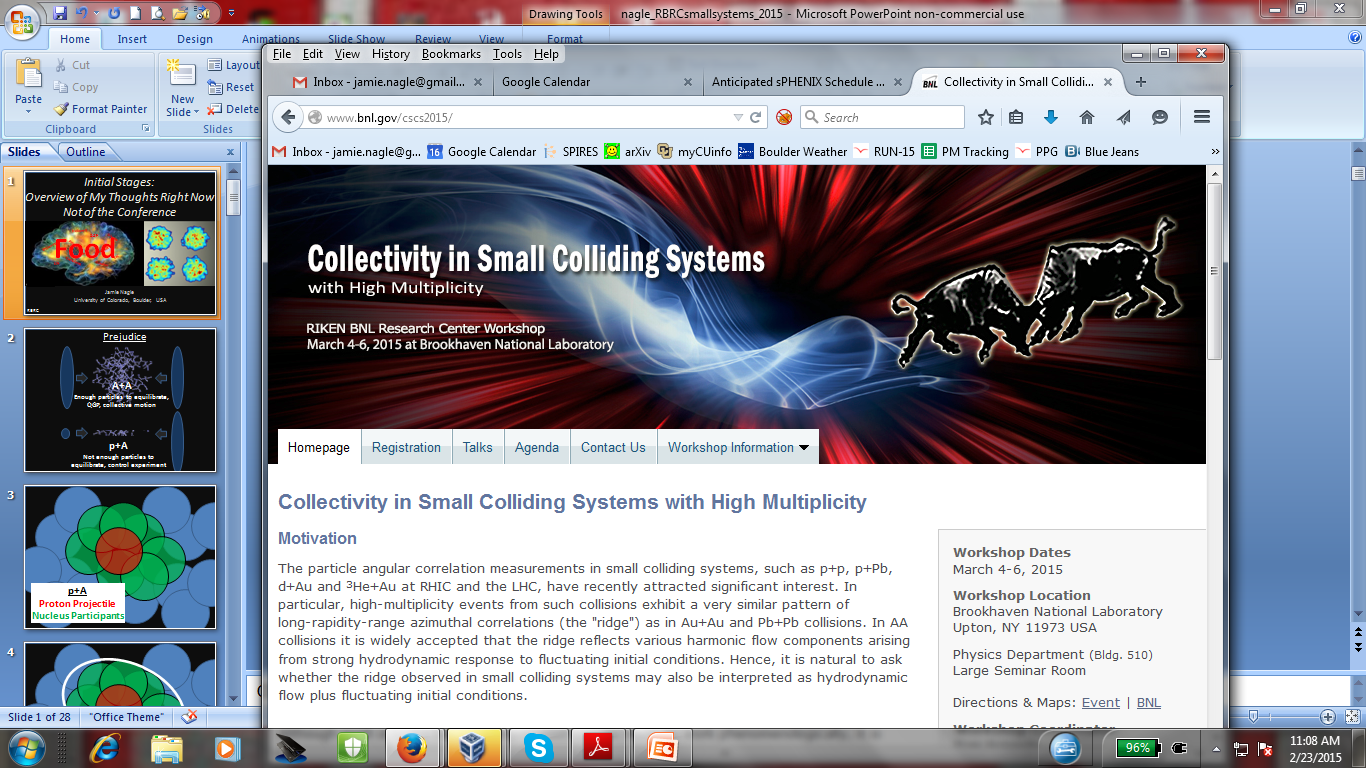 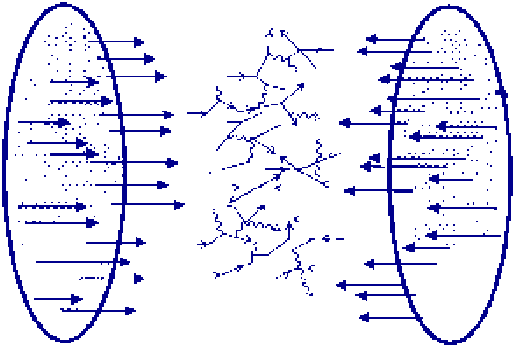 Prejudice
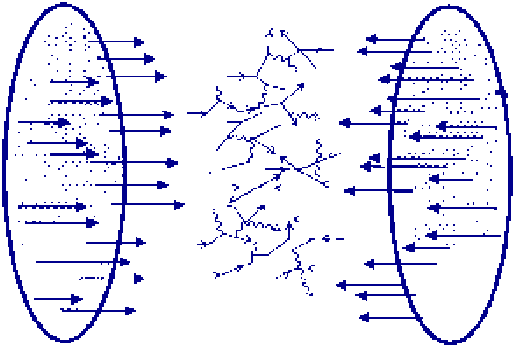 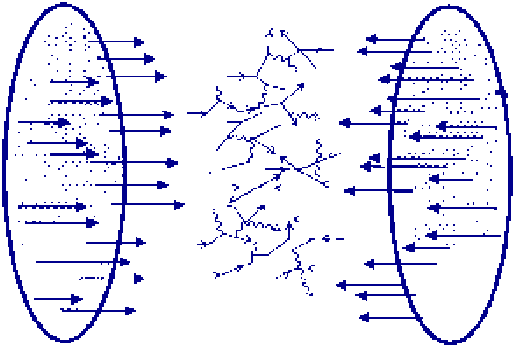 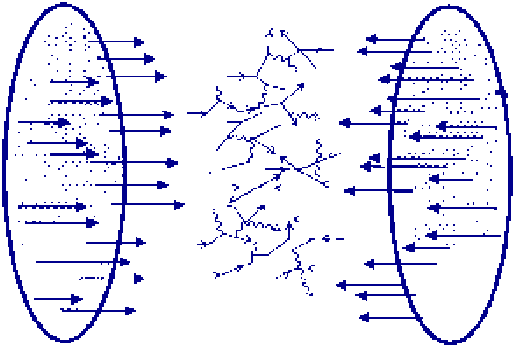 A+A
Enough particles to equilibrate, QGP, collective motion
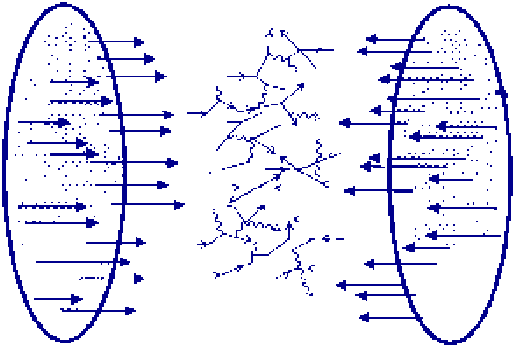 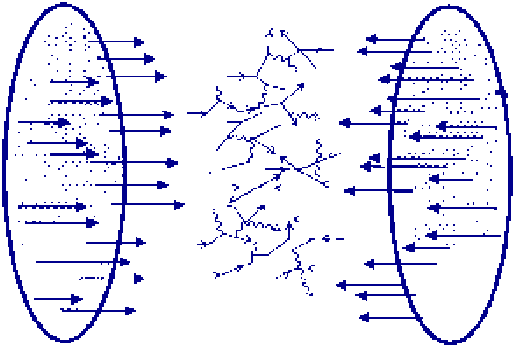 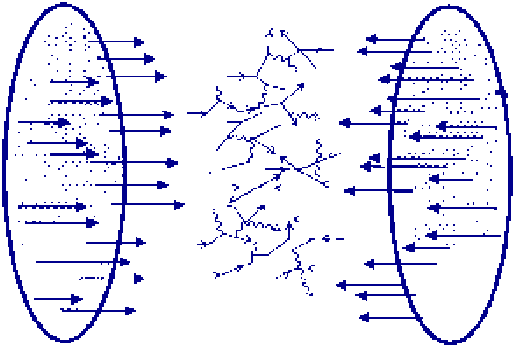 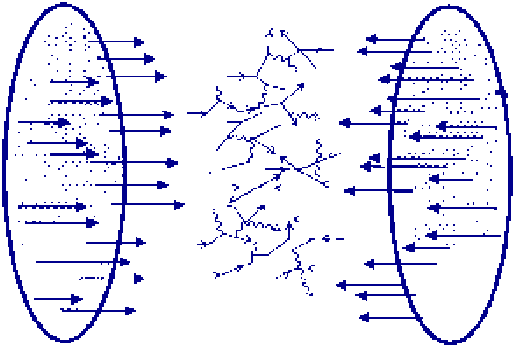 p+A
Not enough particles to equilibrate, control experiment
p+A
Proton Projectile
Nucleus Participants
MC Glauber – initial energy density of participants, large eccentricities from fluctuations
IP Glasma– initial energy density only in region where nucleons overlap, much smaller eccentricities
Initial Geometry + Hydrodynamics
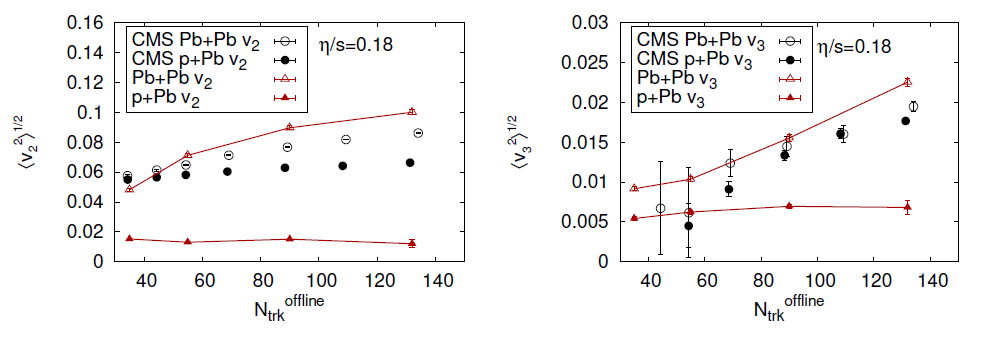 IP Glasma + Hydro – under-predicts p+Pb v2 and v3 by x3

One could enhance the 
effect by including 
fluctuating proton shape,
still smaller initial size
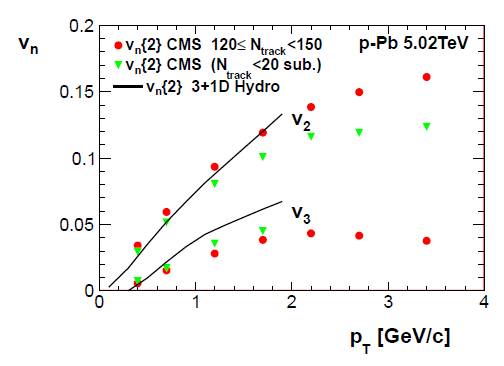 Glauber + Hydro (Bozek) – qualitative description of v2 and v3
no pre-equilibrium, no hadronic cascade, 3-dimensional
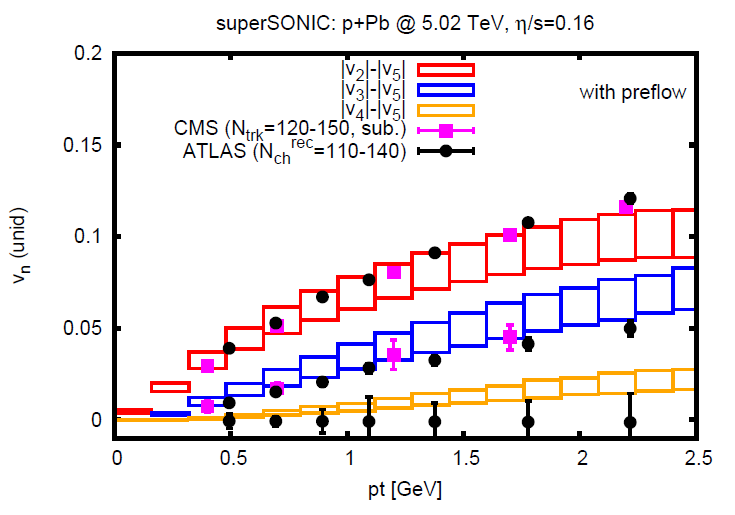 http://arxiv.org/abs/1502.04745
Glauber + PreFlow + Hydro + Hadronic Cascade 
[superSONIC] (Romatschke) 
qualitative description of v2 and v3
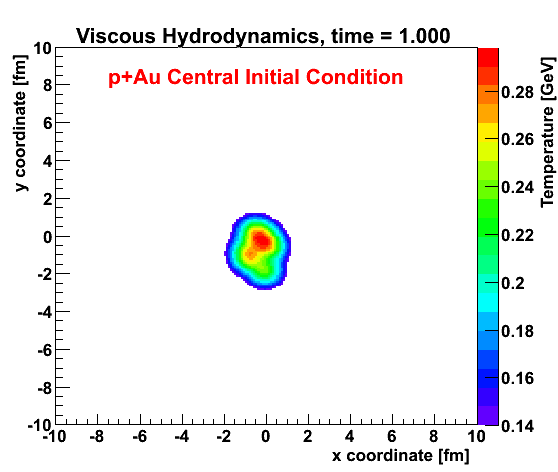 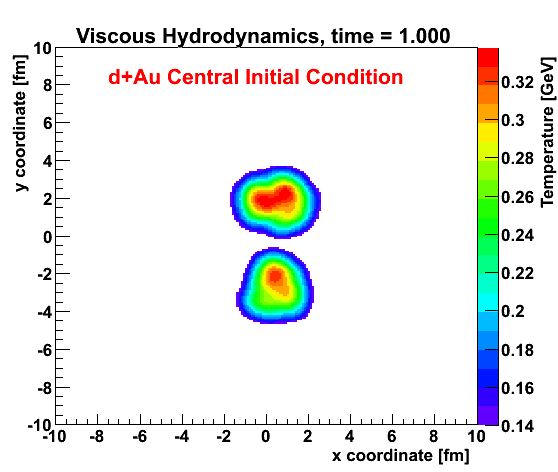 Viscous Hydrodynamics + Cascade
Similar Flow Fingerprint?
Small QGP?
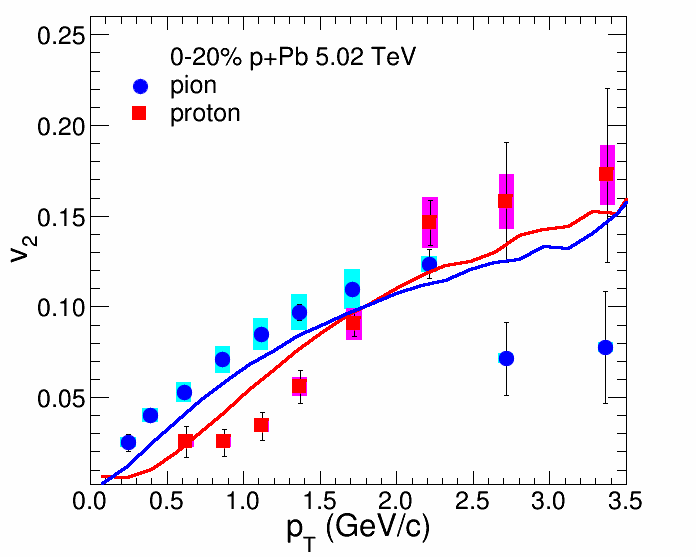 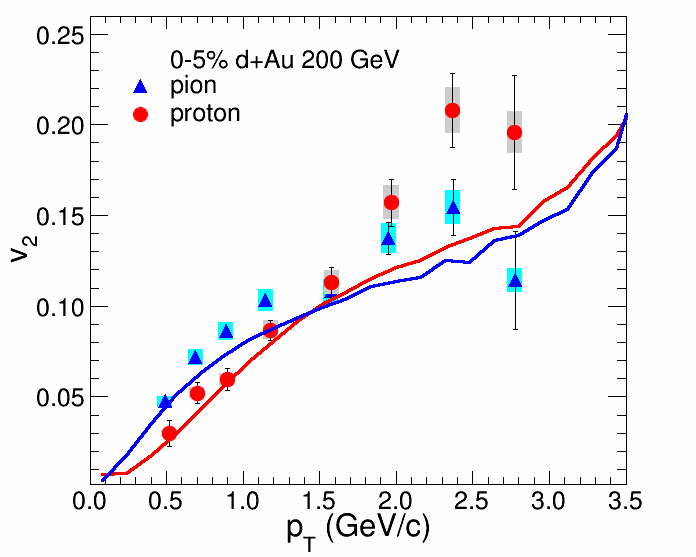 ALICE Experiment
p+Pb @ LHC
PHENIX
d+Au @ RHIC
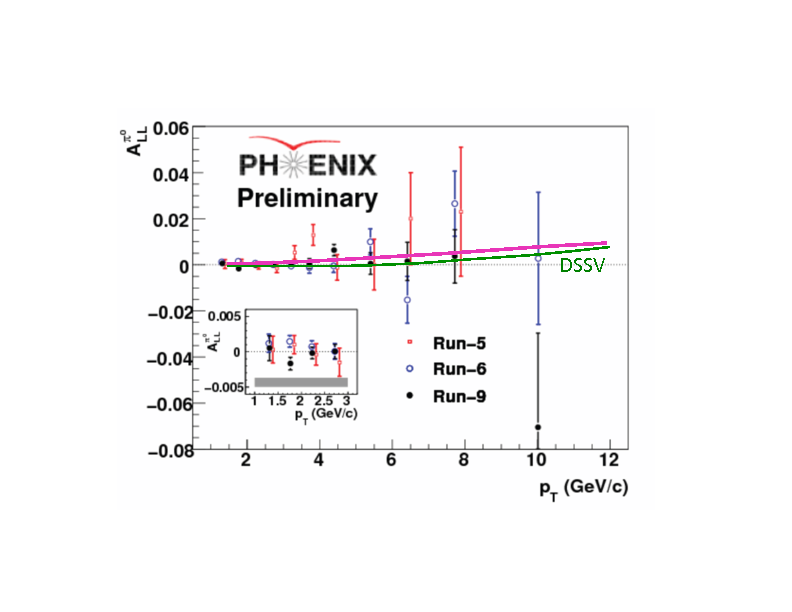 Geometry Engineering
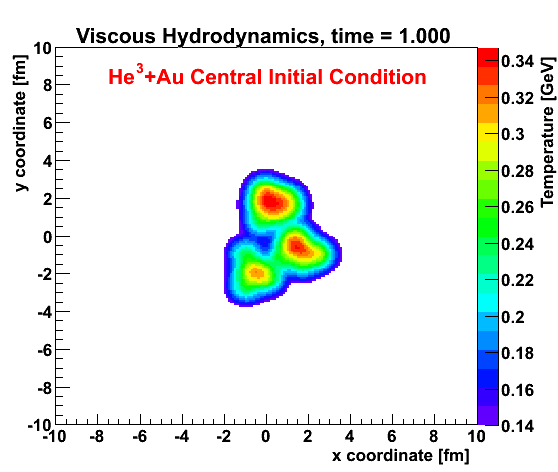 Proposal to run “triangular” system 
at RHIC

Small systems challenge our picture of required time and size scales
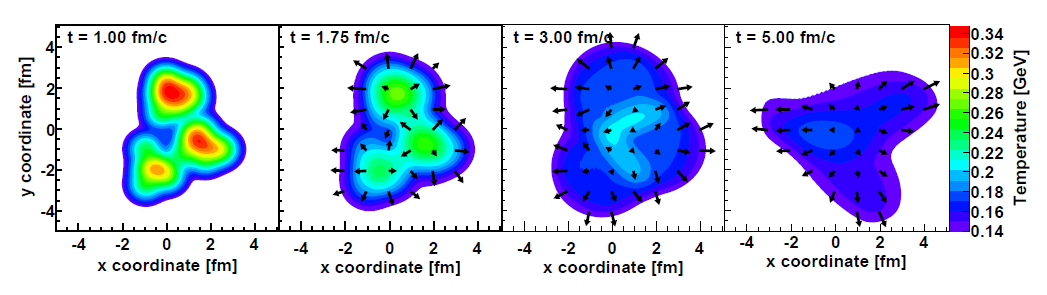 http://arxiv.org/abs/arXiv:1312.4565
Motivation  Ideas  Predictions  Experiment
PHENIX Look Back at d+Au (Christmas 2012)
Idea for 3He+Au (January 2013)
PHENIX Proposal (May 2013)
Theory Predictions (December 2013 - http://arxiv.org/abs/1312.4565)
Running (June 2014)
First Results (December 2014)

One of the fun parts of science…   idea, hypothesis, test
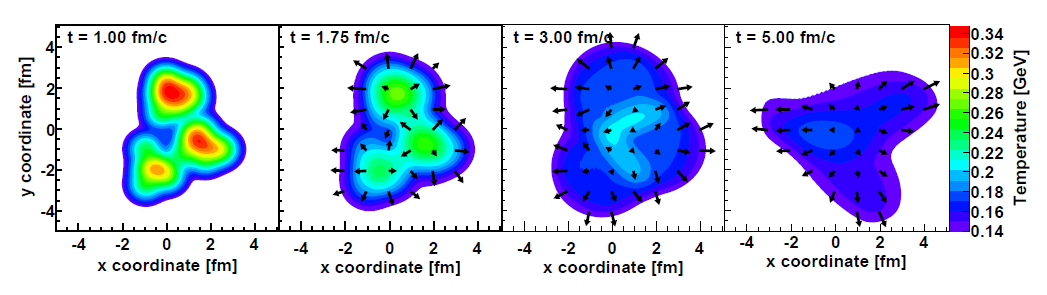 http://arxiv.org/abs/1408.2549
Publicly available Helium-3 three-nucleon configurations from Joe Carlson, J. Lynn
Looking under the hood
Tf = 150 MeV
Tf = 170 MeV
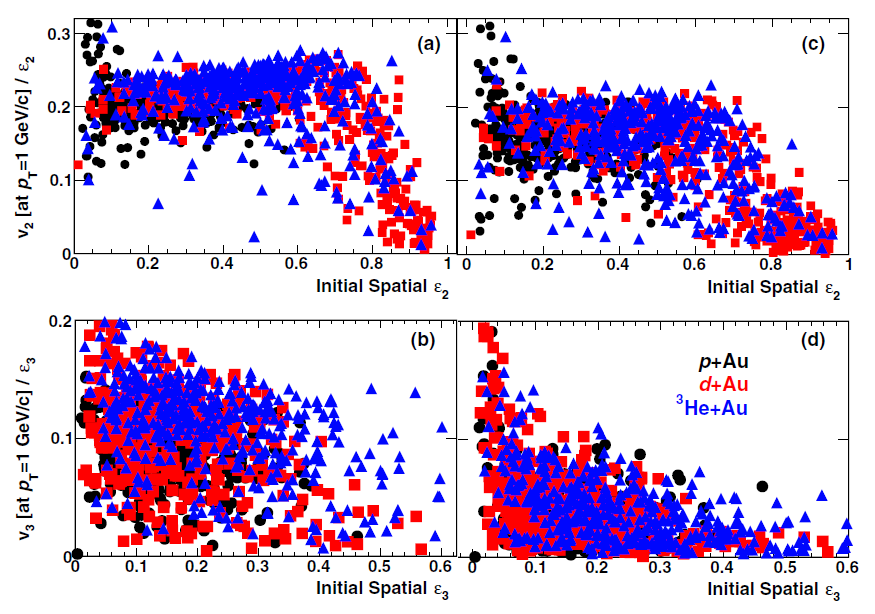 v2
e2
v3
e3
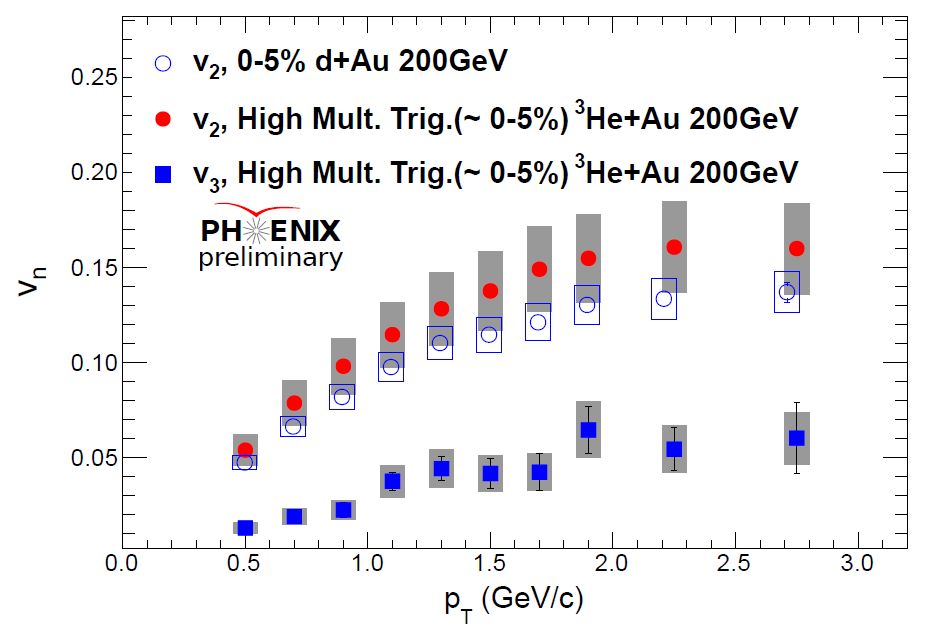 2014
Data
Centrality trigger key
 to necessary statistics
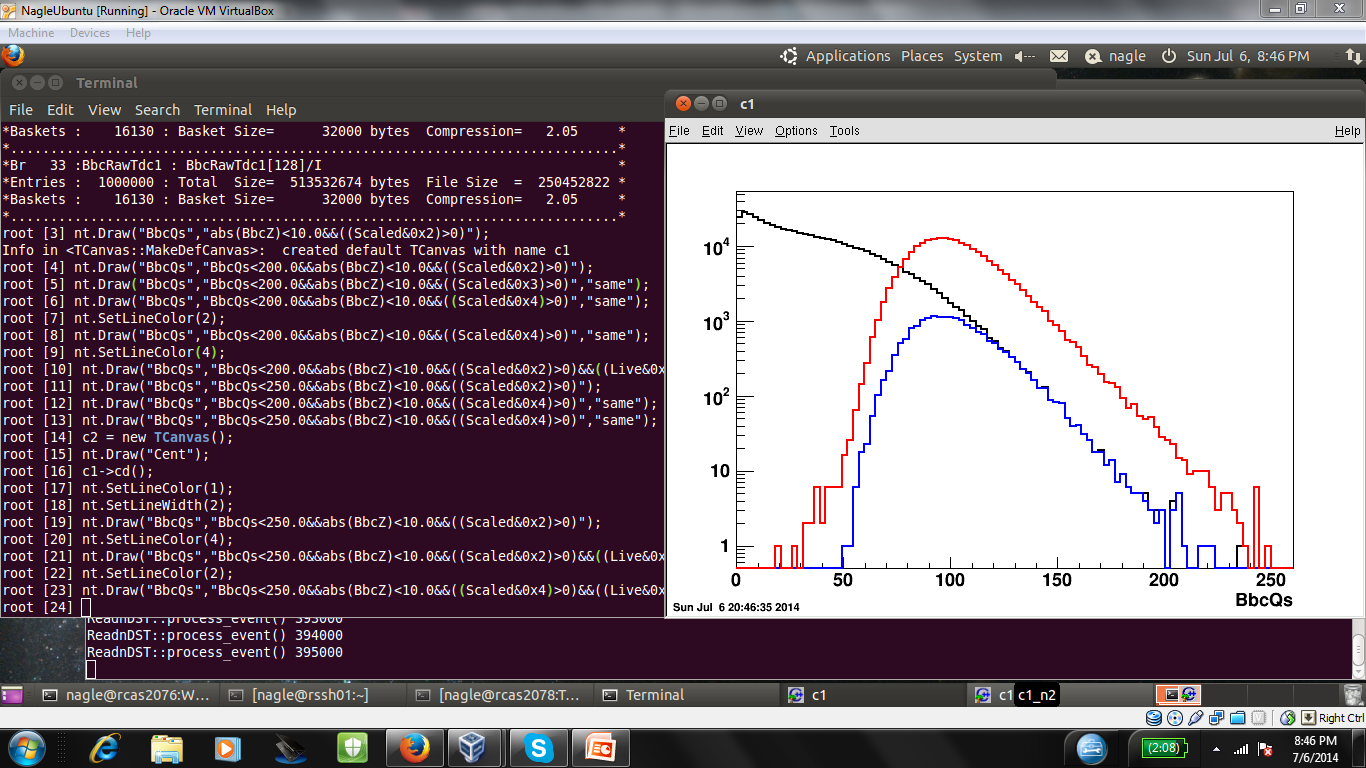 v2 d+Au ~ v2 3He+Au
 
Finite v3 in 3He+Au
Sincere Request
In addition to exploring new ways to look at the 3He+Au data, it is very important to have some standard measures (2,4 particle cumulants, standardized centrality selections, etc.).   
Needed for good quantitative science.
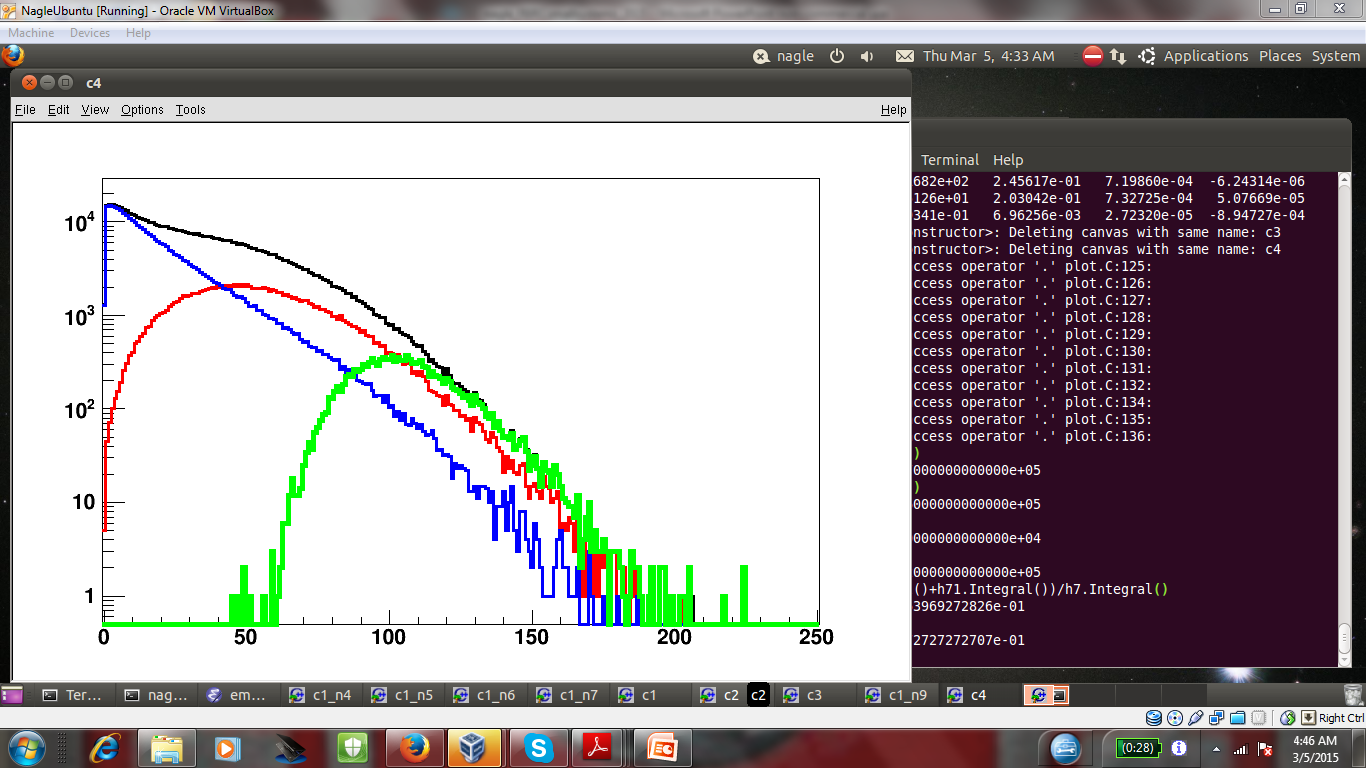 40-88% on ZDC
Example
0-20% on ZDC
PHENIX 5% Central Trigger
PHENIX BBC Au-Going Charge [3He+Au]
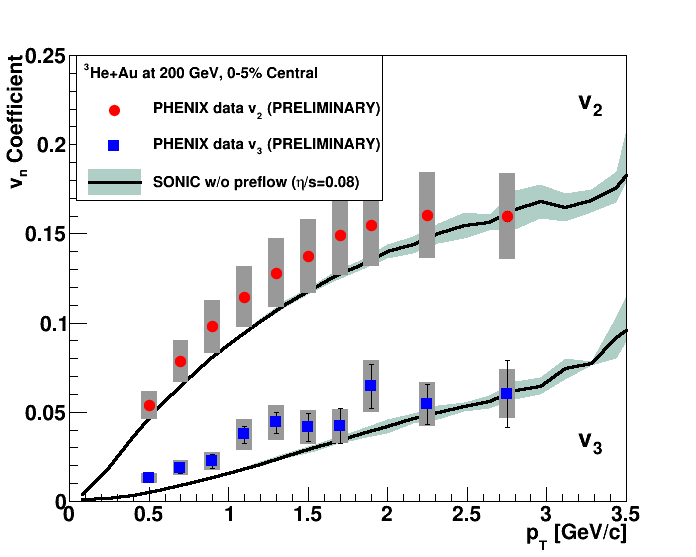 Glauber IC + Hydro (h/s=1/4p) + Hadronic Cascade [SONIC]
PREDICTION 
(JN et al., Phys.Rev.Lett. 113 (2014) 11, 112301)
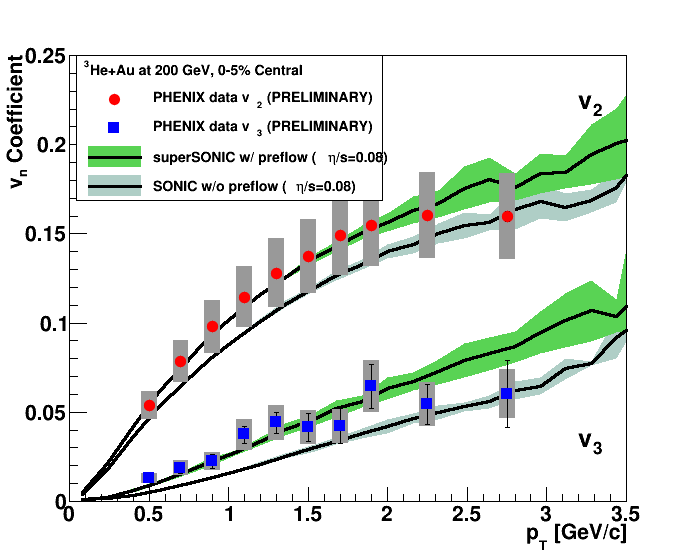 http://arxiv.org/abs/1502.04745
Glauber IC + PreFlow + Hydro (h/s=1/4p) + Hadronic Cascade [superSONIC]
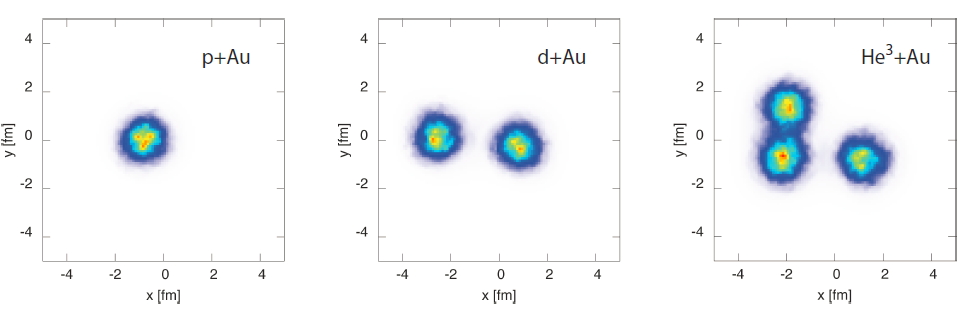 IP Glasma gives very different eccentricity from Glauber in pA

However, in d+Au and 3He+Au, 
the eccentricity is driven by the 2 and 3 hot stops, 
not their individual geometry

Note though that the IPGlasma has a smaller hot spots 
with higher energy density that result in 
more rapid radial expansion
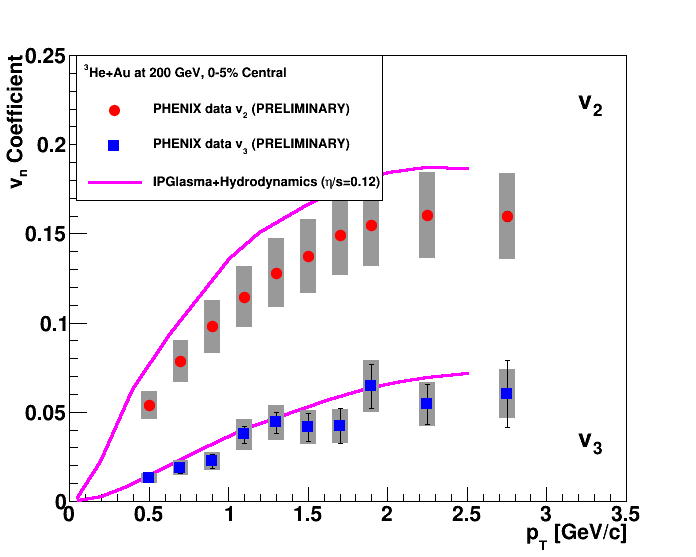 Bjoern Schenke, Raju V.
http://arxiv.org/abs/1407.7557
IP Glasma + MUSIC (h/s = 1.5 x 1/4p)
Much larger initial radial expansion, but also no late cascade
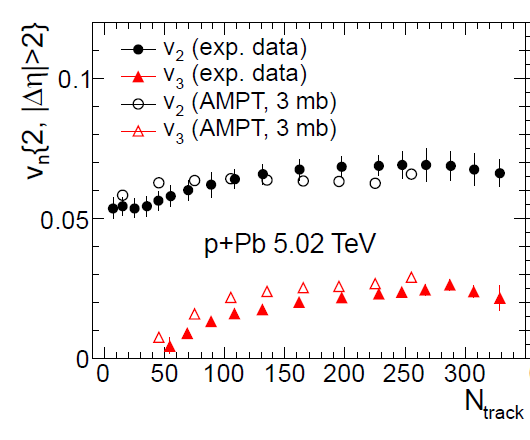 Bzdak, Ma (http://arxiv.org/abs/1406.2804) AMPT and p+Pb
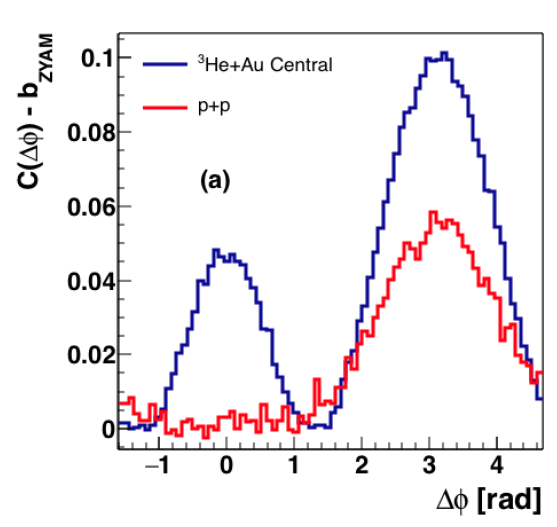 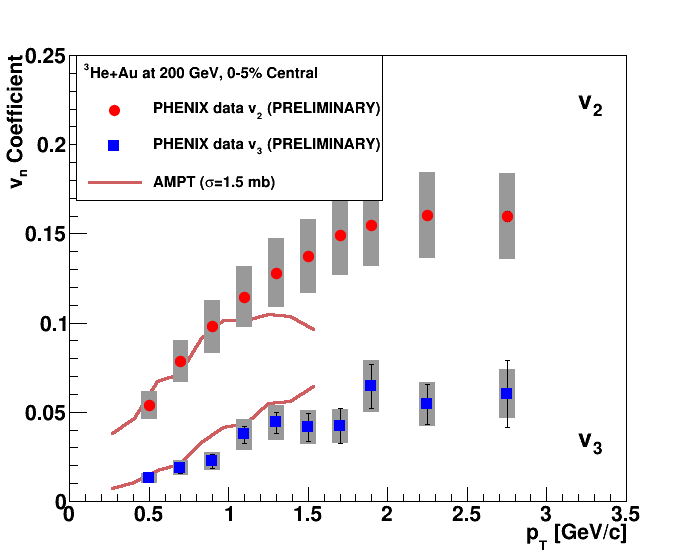 http://arxiv.org/abs/1501.06880
pT = 1 GeV
AMPT v2.21 results [Javier Orjuela-Koop et al., arXiv:1501.06880]
String melting on, s=1.5 mb, only mod. for 3He into Glauber
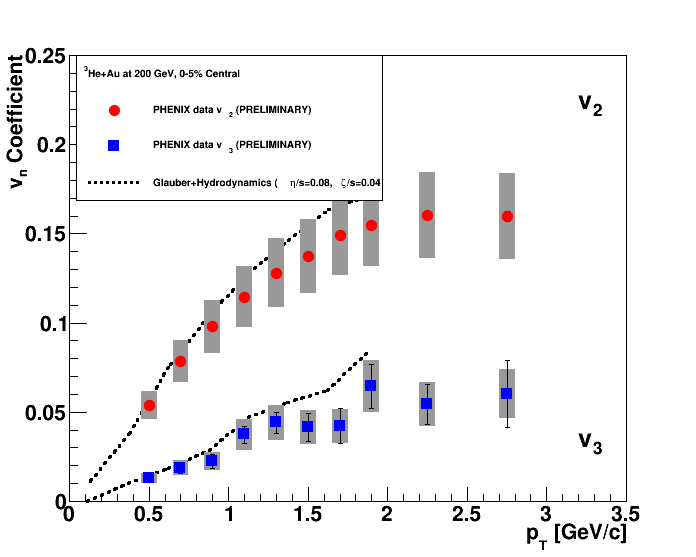 http://arxiv.org/abs/1503.00468
New paper from Bozek with Glauber IC + 3-d Hydrodynamics
No hadronic cascade
http://arxiv.org/abs/1503.00468
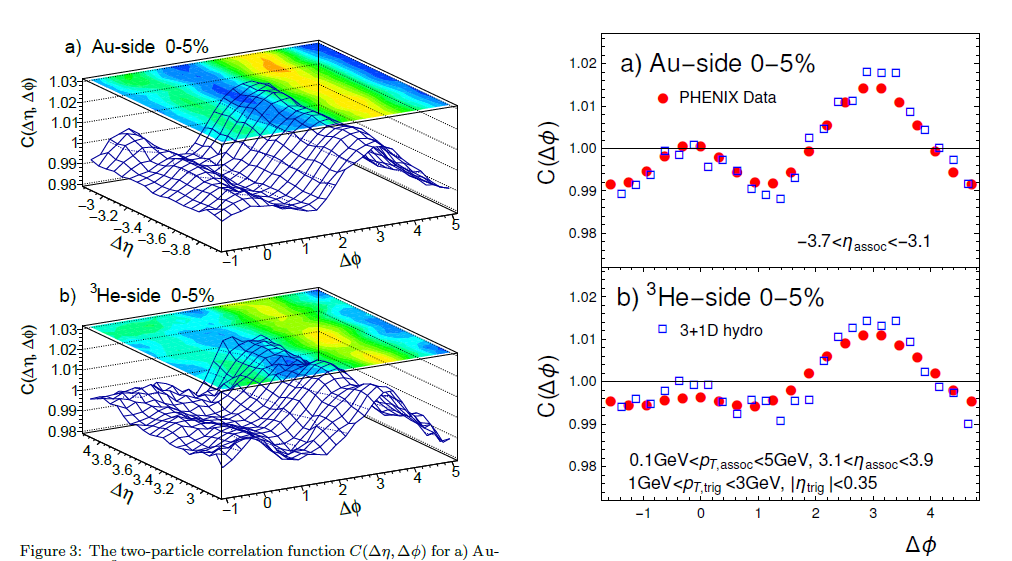 What have we learned?   Need to design control experiments to test different inputs.
e.g. same IC model in p,d,3He+A, same h/s, must have hadronic stage (known to exist)
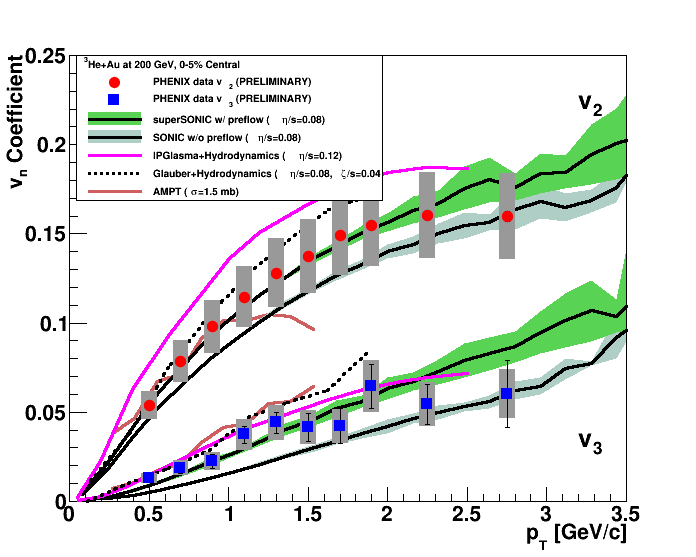 Applicability of Hydrodynamics?
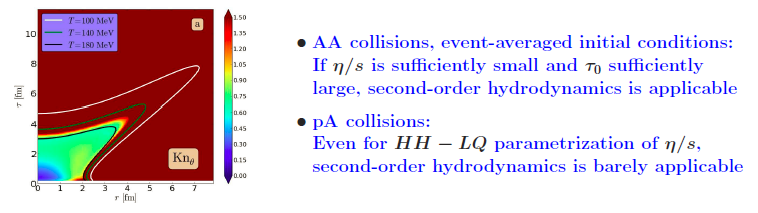 Niemi et al.:  http://arxiv.org/abs/1404.7327
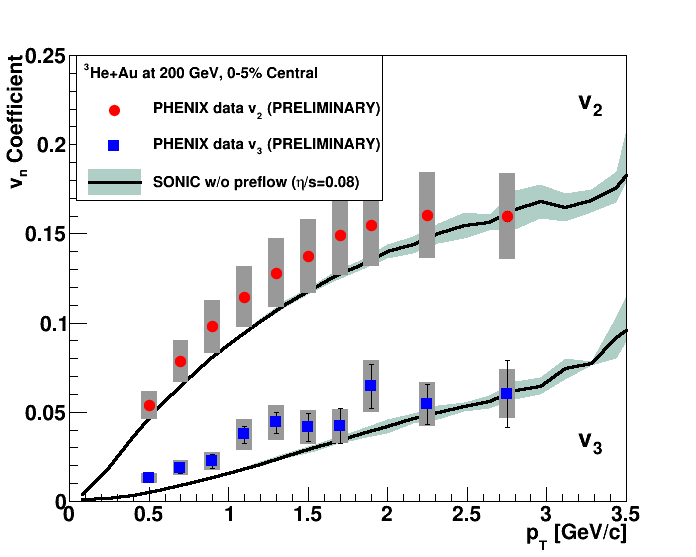 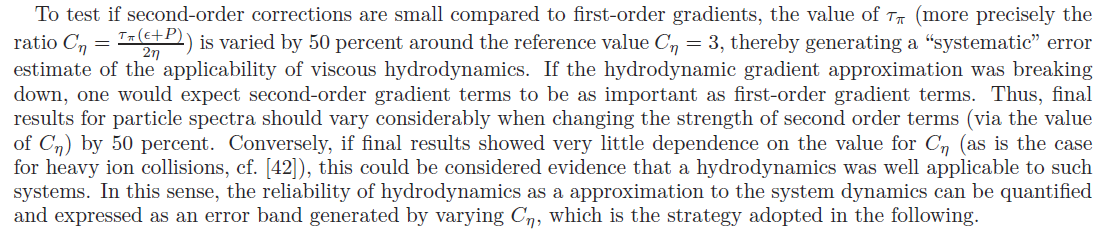 Romatschke:  http://arxiv.org/abs/1502.04745
Needs clear resolution
Comparing Systems
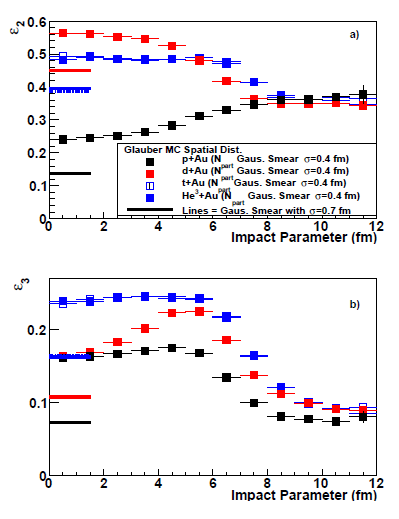 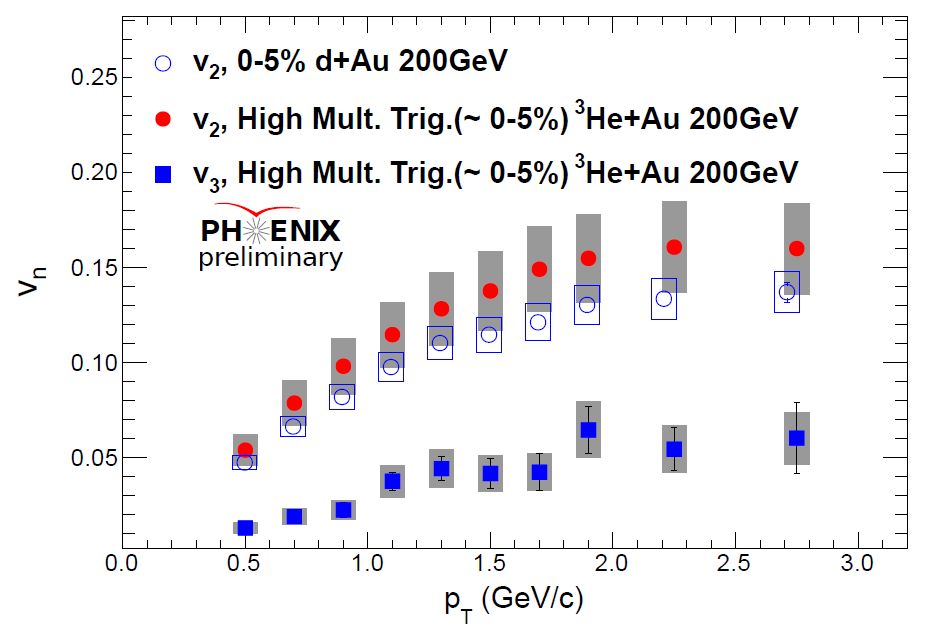 v2 d+Au ~ v2 3He+Au
 
Expected 

v2 p+Au << v2 3He/d+Au
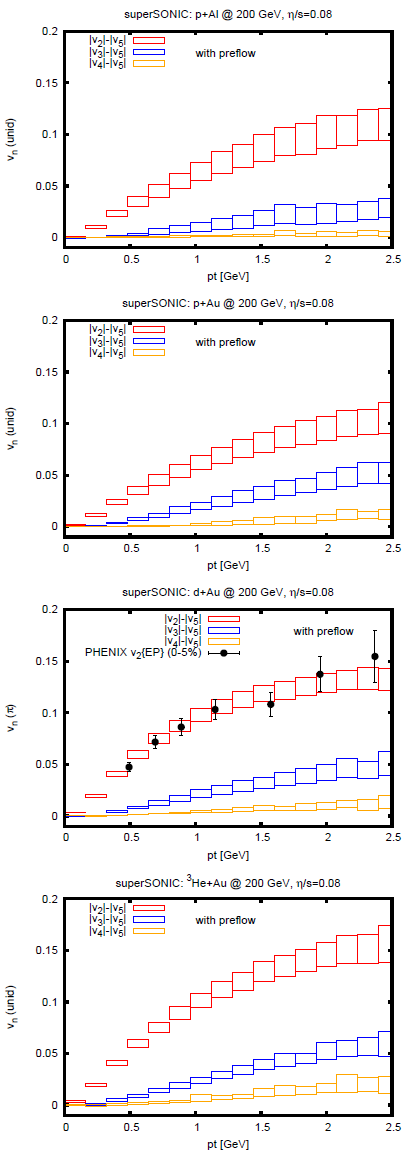 superSONIC predicts for p+Al and p+Au

Data taking for those systems at RHIC in the next couple of months!

Comparison of geometries at the same energy is key to discriminating competing explanations
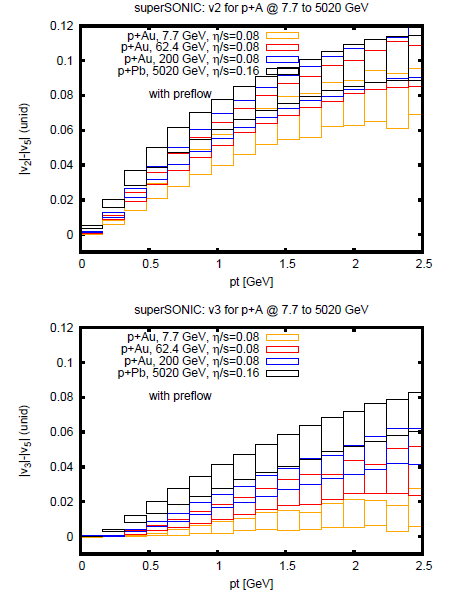 Does the signal 
go away?

Considering proposal of d+A at 10, 39, 62 GeV to really see what happens in nature…
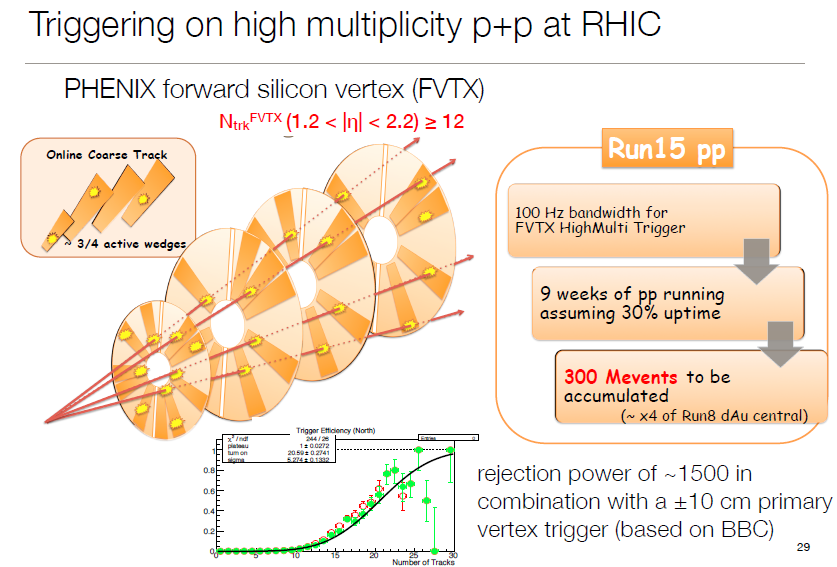 Important to investigate high multiplicity  p+p at RHIC energies
What would it really cost to run d/3He+Pb at LHC?   
Millions of CHF might be well justified.  



LHC d/3He+Pb workshop?
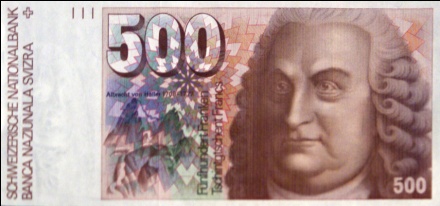 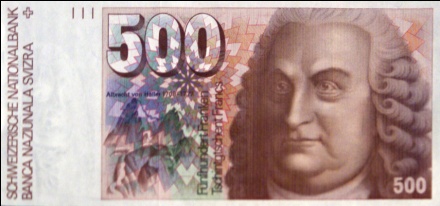 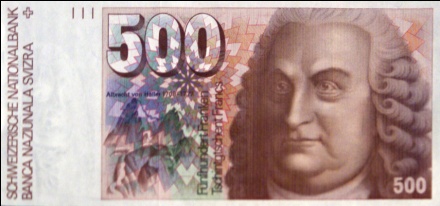 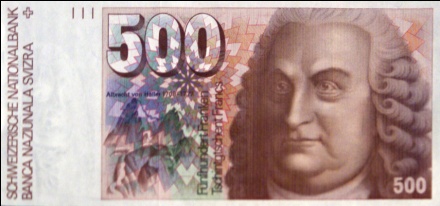 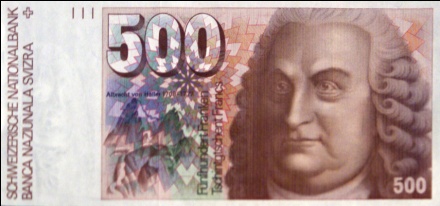 Escape Mechanism

Antenna
Opaque system boiling off particles will have anisotropic emission.
However, …   think at least one step ahead and check…
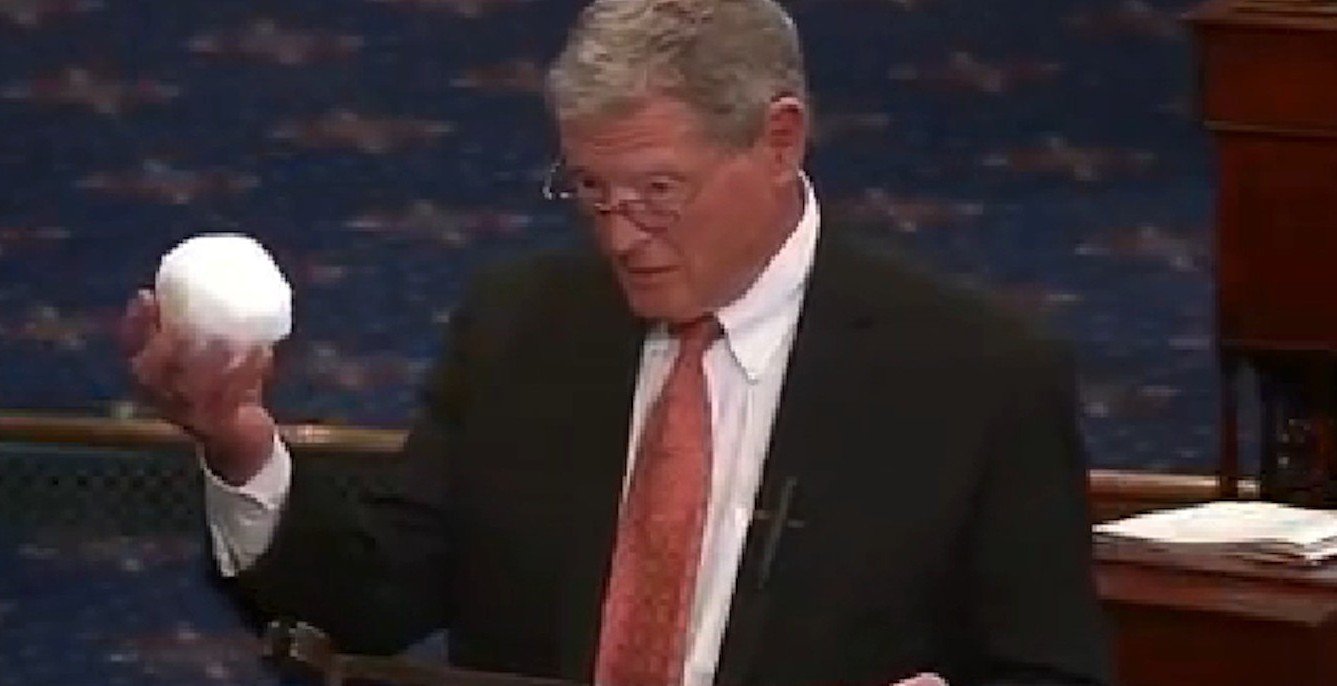 Good to push on alternative ideas, but one snowball does not enable one to conclude that everyone else is wrong.
OTHER SIGNALS?  
Makes sense to run all the usual signal codes and ask the same questions!
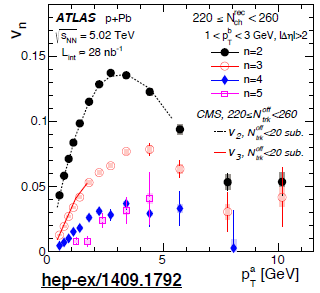 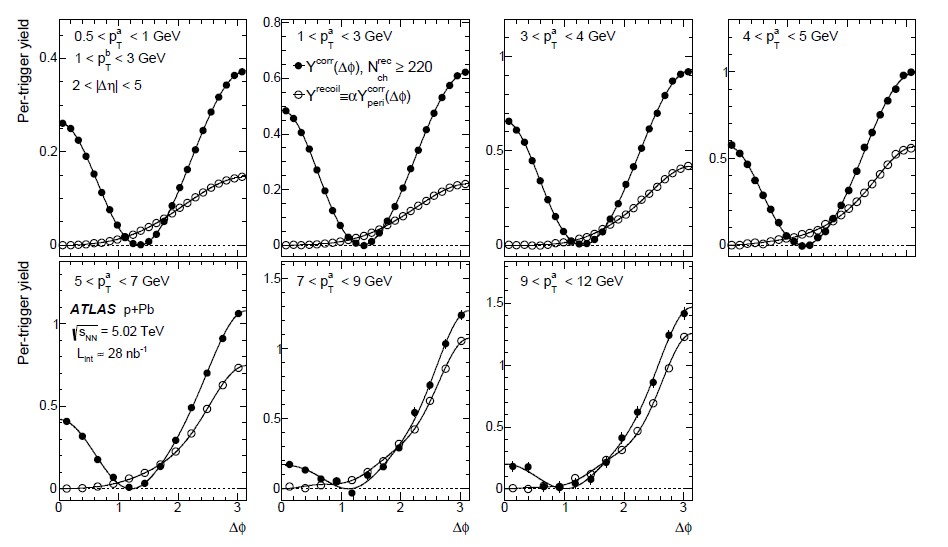 Autocorrelation?
Quenching?

Theory groups use pre-equilibrium + hydro space-time and calculate jet quenching observables.

What observables are most sensitive
Fluid Probe:
 
Put a pebble in the stream
and watch something out of equilibrium then equilibrate.
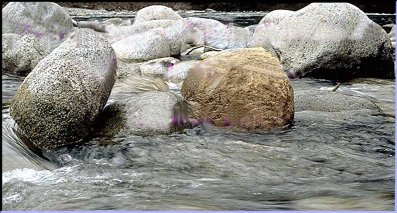 Charm Quark
Perfect Fluid?
Beauty Quark
“Does the Charm Flow at RHIC?”
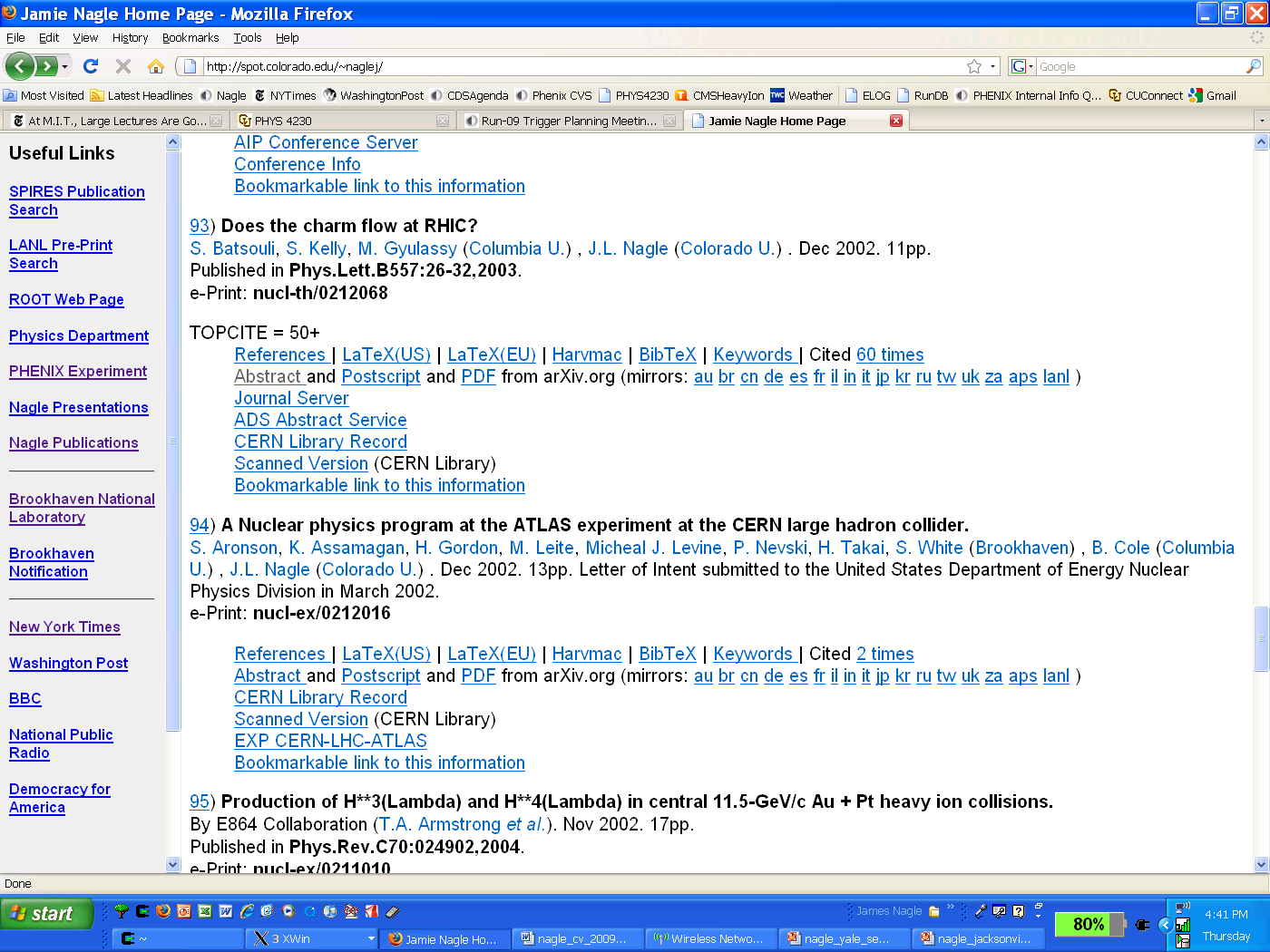 At the time, many said this idea was “ridiculous”.
31
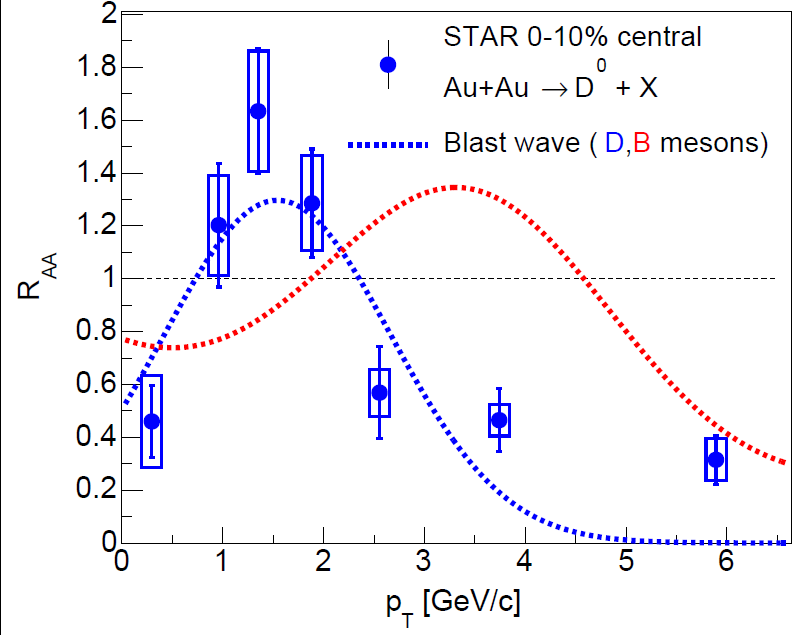 Ratio Au+Au / p+p

Charm quarks pushed out by blast wave of fluid
Decade old prediction
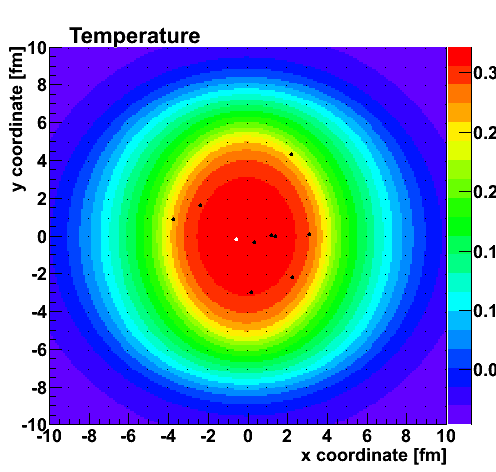 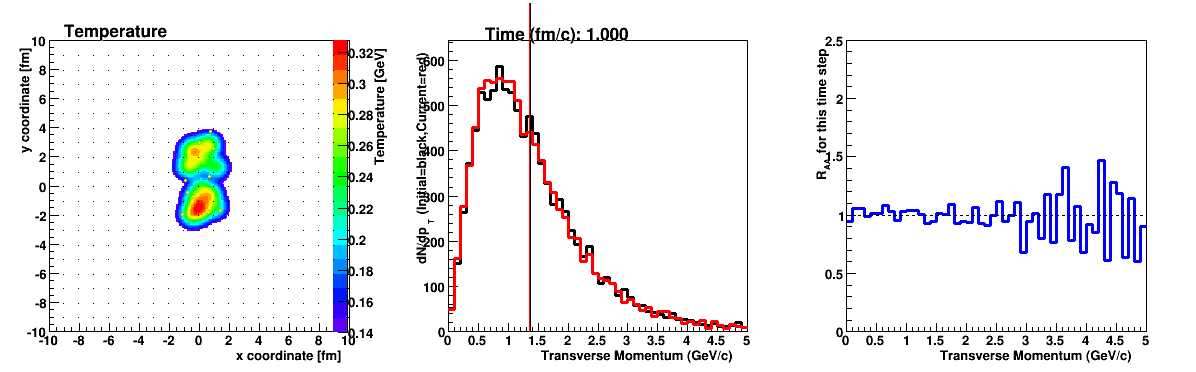 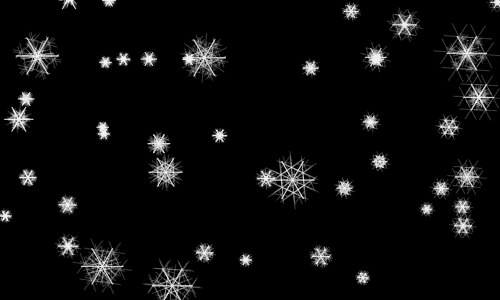 Summary
Of Thoughts